A négy évszak
Nevem: Balog Dóra Helga
Felkészítő tanárom: Kertész Éva Zsuzsanna

Iskolám:Hallássérültek Óvodája, Általános Iskolája, Speciális Szakiskolája,Egységes Gyógypedagógiai Módszertani Intézménye és Kollégiuma
Címe: 1147 Budapest, Cinkotai u. 125-137
Évszakok
Csillagászati és meteorológiai megfigyelés alapján évente ismétlődő hosszabb egyforma tulajdonsággal rendelkező időjárás szakaszokat évszakoknak nevezzük.
[Speaker Notes: https://hu.wikipedia.org/wiki/%C3%89vszak]
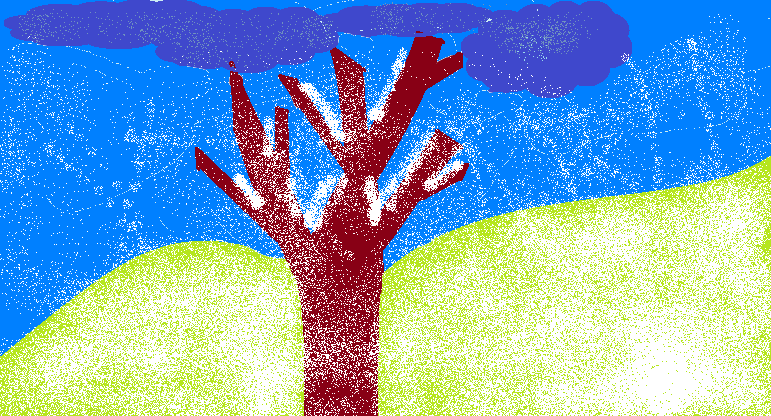 Négy évszak
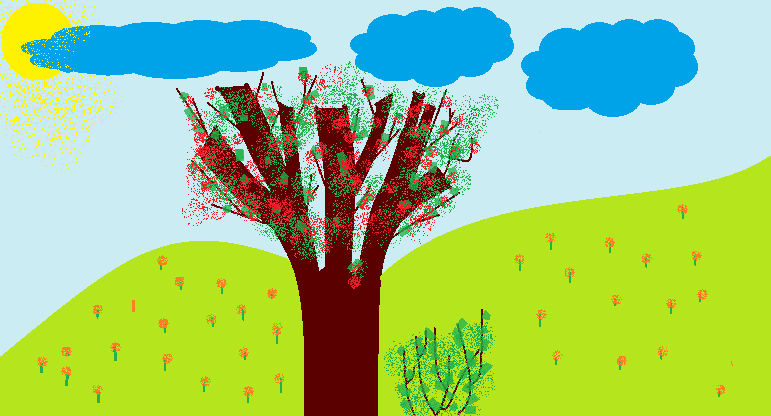 Tél
Tavasz
Nyár
Ősz
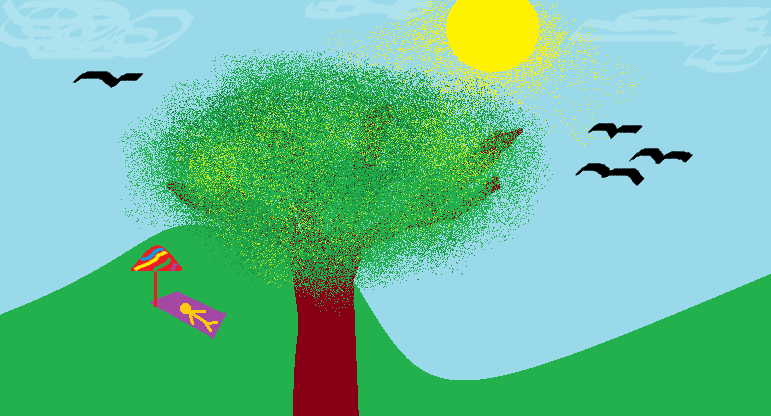 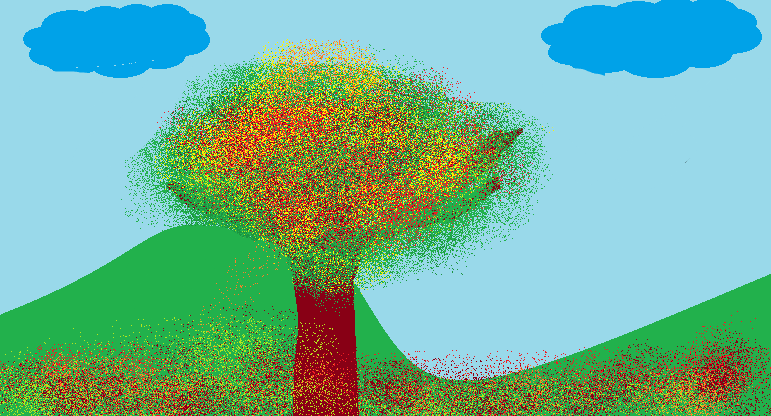 Tél
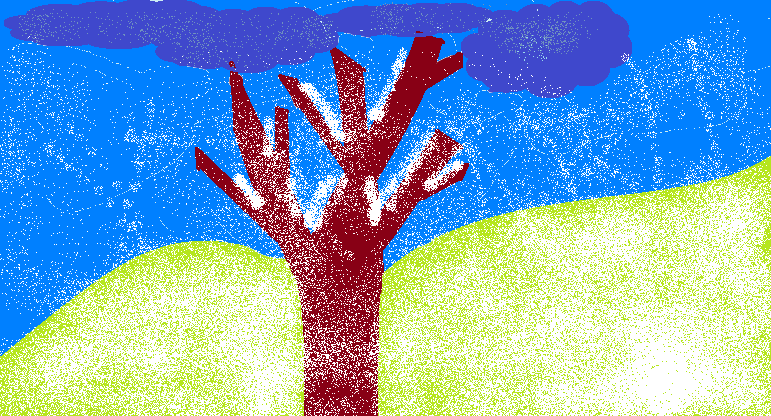 Jellemzői
Hideg van
Hőmérséklet: 0-tól -20-ig
A lombhullató növények elveszítik levelüket
Madarak melegebb éghajlatra költöznek, emlősök téli álmot alszanak
Ünnepek: 
Mikulás (december 6.),
Szent Este (december 24.) 
Karácsony (december 25-26.) 
Szilveszter (január 31.)
Farsang (január 6-tól következő keddig)
Tavasz
Jellemzői
Kellemes enyhén meleg idő
Hőmérséklet: +1-tól +20-ig
A növények rügyeznek és virágoznak
A madarak visszatérnek
Ünnepek:
Nemzeti ünnep (március 15.)
Húsvét (időpontja évente változik, vasárnap és utána lévő hétfőre esik)
Munka ünnepe (május 1.)
Pünkösd (húsvét utáni 7. vasárnapon és utána lévő hétfőre esik)
Nyár
Jellemzői:
Meleg és forró idő
Hőmérséklet: +25-tól +40-ig
A növények általában kiszáradnak öntözés nélkül
Madarak költenek
Ünnepek:
Állami ünnep (augusztus 20. Államalapítás ünnepe)
Ősz
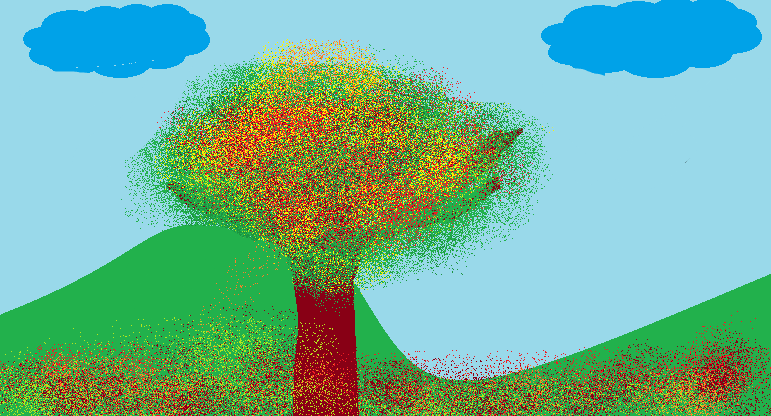 Jellemzői:
Enyhén hideg vagy meleg idő
Hőmérséklet: -5-tól +15-ig
Lehullnak a levelek a fákról, növények lombja színes lesz
A madarak elköltöznek melegebb éghajlatra
Ünnepek:
Szüreti bál (szeptember)
Nemzeti ünnep (október 23)
Évszakok hónapjai
Dénes György: Kiscsibe
Csupasz  még a kiscsibe, alig van rajta pihe.Most bújt ki csak a tojásból, körültekint, ámul-bámul,nyújtogatja a nyakát,tetszik neki a világ.

Pitypiritty, pitypiritty,éhes is már egy kicsit.Felcsippent egy kis magot,s el is ejti, ejnye hopp!Jaj, de sok mag elgurul,amíg enni megtanul.
[Speaker Notes: Vers: http://galganildi.hupont.hu/7/mondokak-versek-gyerekeknek]
1. Melyik évszakhoz és ünnephez kapcsolódik a vers?
Tavasz és  húsvét
Tél és  karácsony
Nyár  és  államalapítás
Ősz és szüreti bál
Gazdag Erzsi: Hóember
Udvarunkon, ablak alattÁlldogál egy fura alakHóból van a keze, lába,Fehér hóból a ruhája,Hóból annak mindene,Szénből csupán a szeme.Vesszőseprő hóna alatt,Feje búbján köcsögkalap.
[Speaker Notes: Vers: http://sulihalo.hu/pedagogus/alkalmi-versek/4816-teli-gyerekversek]
2. Melyik évszakhoz és ünnephez kapcsolódik a vers?
Tavasz és  húsvét
Tél és  karácsony
Nyár  és  államalapítás
Ősz és szüreti bál
Andók Veronika: Vakáció
Láttam a napot, súgta a szélnek:Várnak a tavak, csónakok, stégek.És tényleg a táblán virul egy szó,Csupaszin betűkkel: VAKÁCIÓ!Két hónap napfény vár ránk a nyárban,Kószálunk vígan viruló tájban,Hűsítő tavakra, strandokra járunk,Nincs is ilyenkor boldogabb nálunk.Tekergünk sokat, nem riaszt felhő,Csalogat mező, hívogat erdő.Aranykalász közt pipacsok égnek,Kék búzavirág suttog a szélnek.Távol a gyorsvonat füttye utánKaláccsal, cukorral nagymama vár.Játszani, nyaralni, élni de jó!Szeretünk, szeretünk, VAKÁCIÓ!
[Speaker Notes: Vers: http://pittipaldi.lapunk.hu/?modul=oldal&tartalom=1179622]
3. Melyik évszakhoz és szünethez kapcsolódik a vers?
Tavasz és  tavaszi szünet
Tél és  téli szünet
Nyár  és  nyári szünet
Ősz és  őszi szünet
Gesztenye Gusztika
Gesztenye Gusztika zöldfaágon lakott,Nem volt ködmönkéje, nem viselt kalapot.Addig izgett-mozgott, míg kirepedt a bőre,leesett a földre.Hej, de fényes legényke lett belőle.
[Speaker Notes: Vers: http://www.mesevarovoda.hu/egyeb-versek-osz]
4. Melyik évszakhoz kapcsolódik a vers?
Tavasz
Tél
Nyár
Ősz
Szuper vagy a válasz bomba jó!

2. kérdés
3. kérdés
4. kérdés
1. kérdés
Válasz nagyon rossz!
1
2. kérdés
3. kérdés
4. kérdés
1. kérdés
Inspiráló oldalak
https://hu.wikipedia.org/wiki/%C3%89vszak
http://tudasbazis.sulinet.hu/hu/termeszettudomanyok/termeszetismeret/ember-a-termeszetben-1-osztaly/evszakok-valtozasaval-kapcsolatos-tesztek/evszakok-jellemzoi
Versek az alábbi weboldalakról valók:
Dénes György: Kiscsibe - http://galganildi.hupont.hu/7/mondokak-versek-gyerekeknek
Gazdag Erzsi: Hóember - http://sulihalo.hu/pedagogus/alkalmi-versek/4816-teli-gyerekversek
Andók Veronika: Vakáció - http://pittipaldi.lapunk.hu/?modul=oldal&tartalom=1179622
Gesztenye Gusztika- http://www.mesevarovoda.hu/egyeb-versek-osz
Köszönöm szépen a figyelmet!